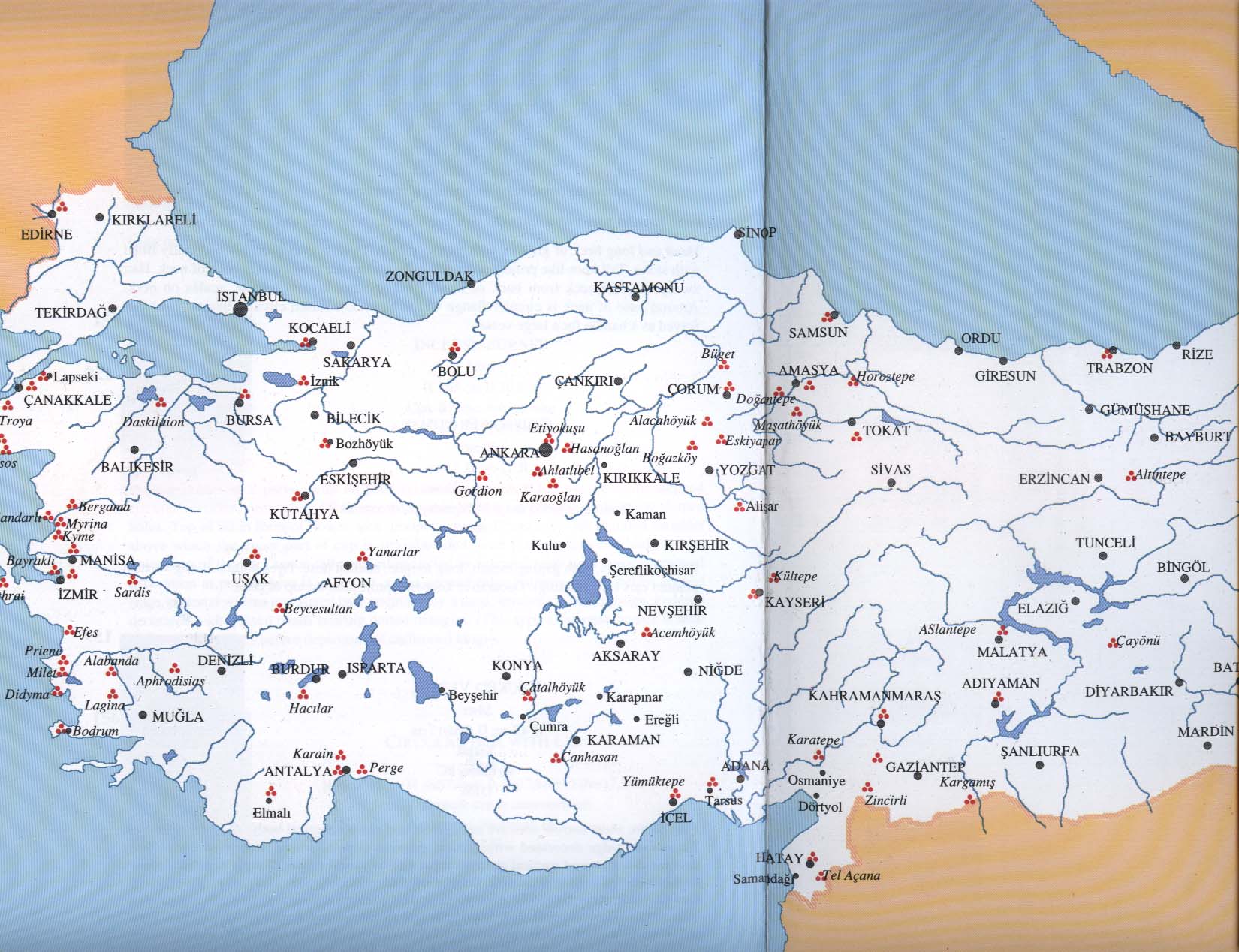 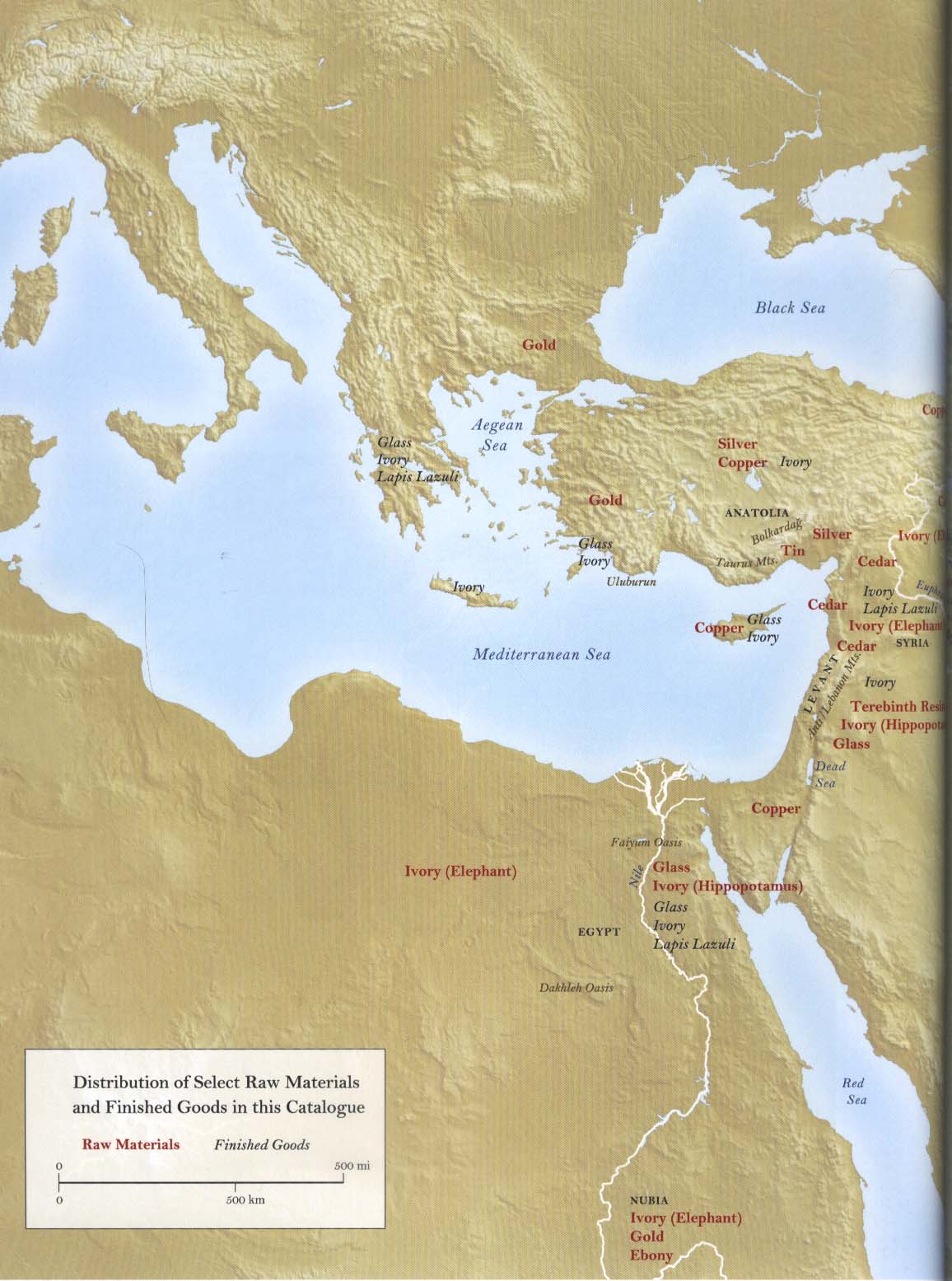 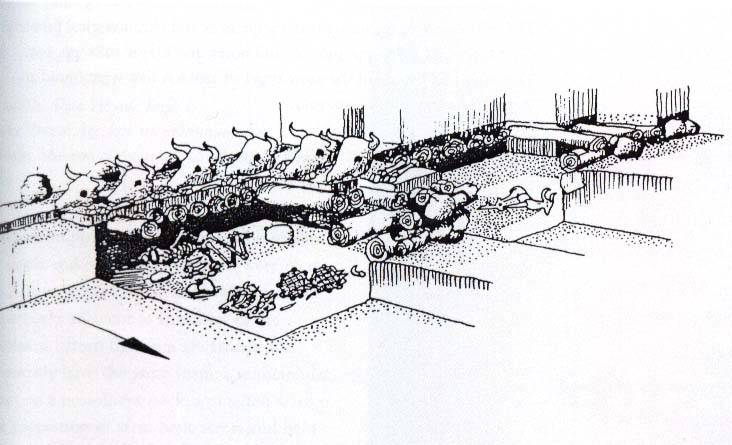 Графична реконструкция на гробниците в Аладжа хююк; краят на ІІІ хил. пр. Хр.
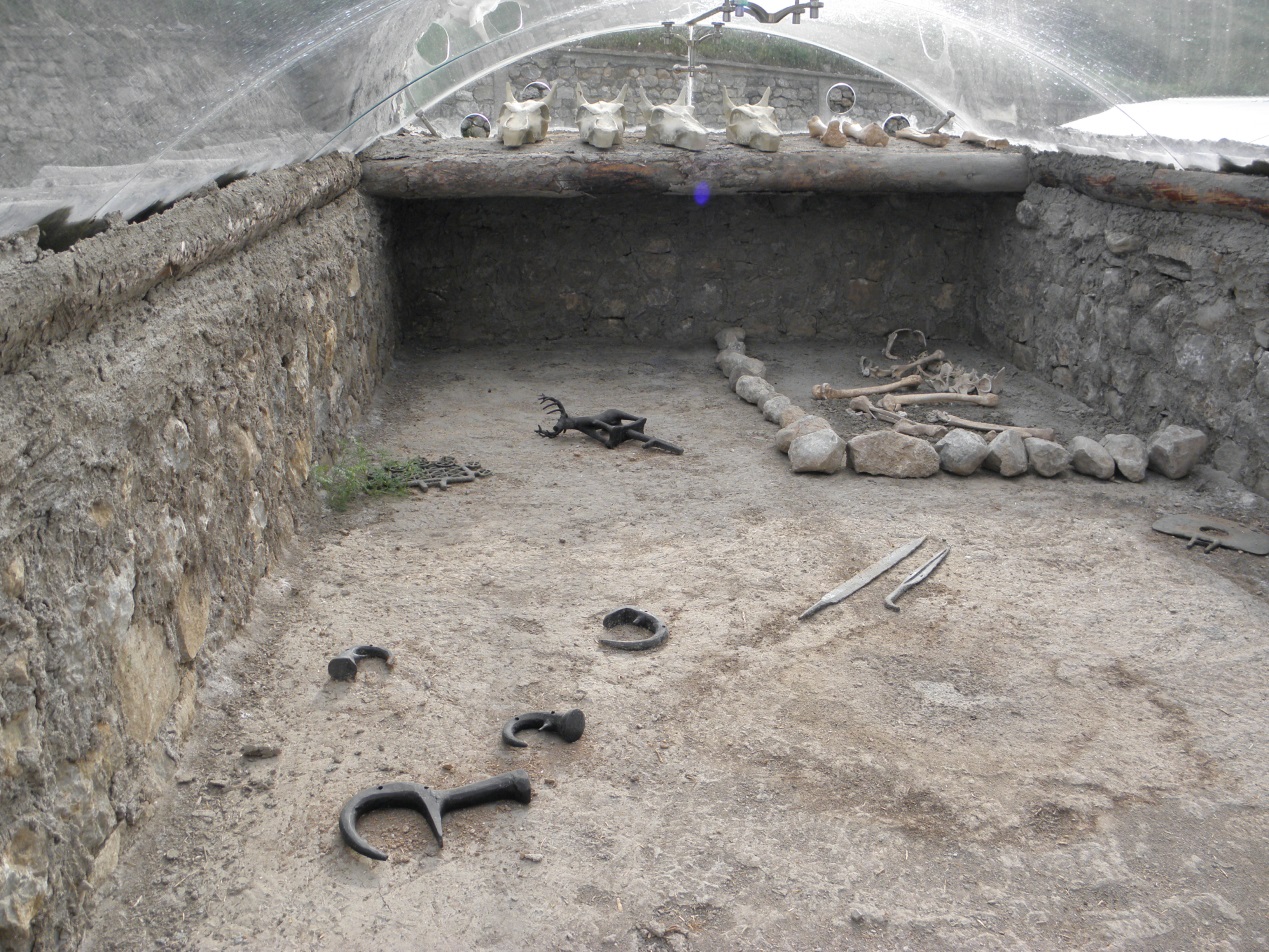 Възстановка на гробниците от Аладжахююк
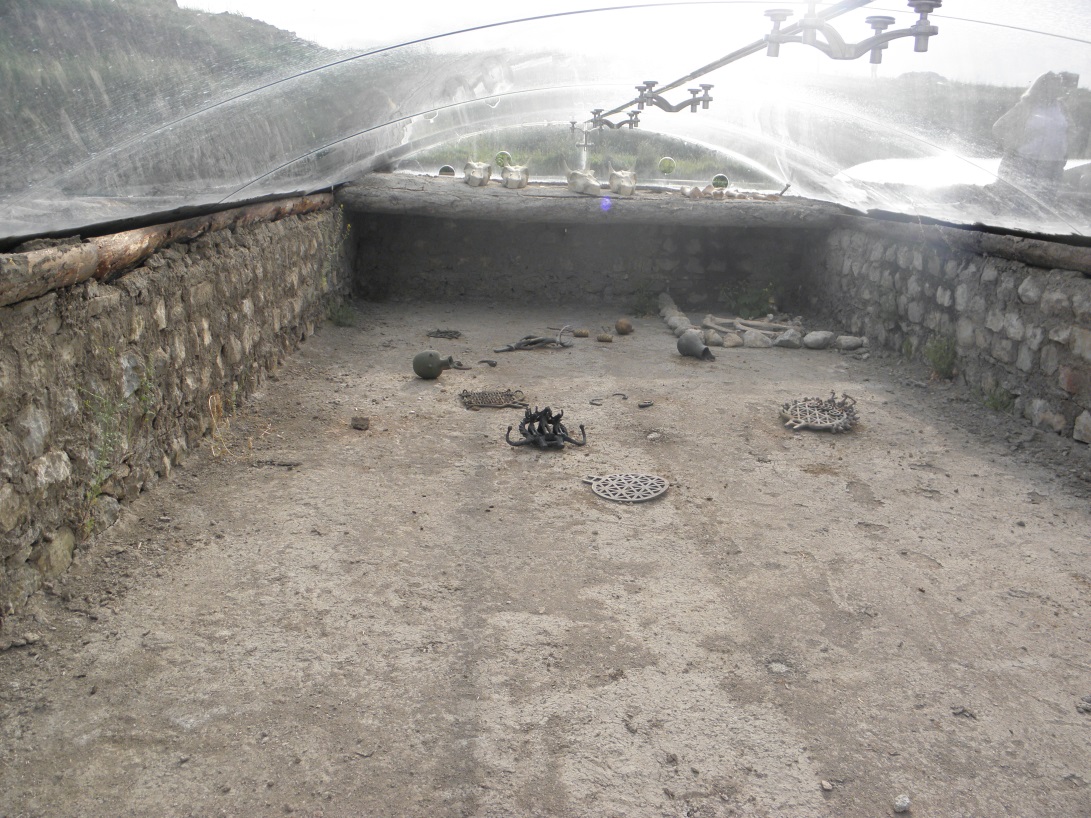 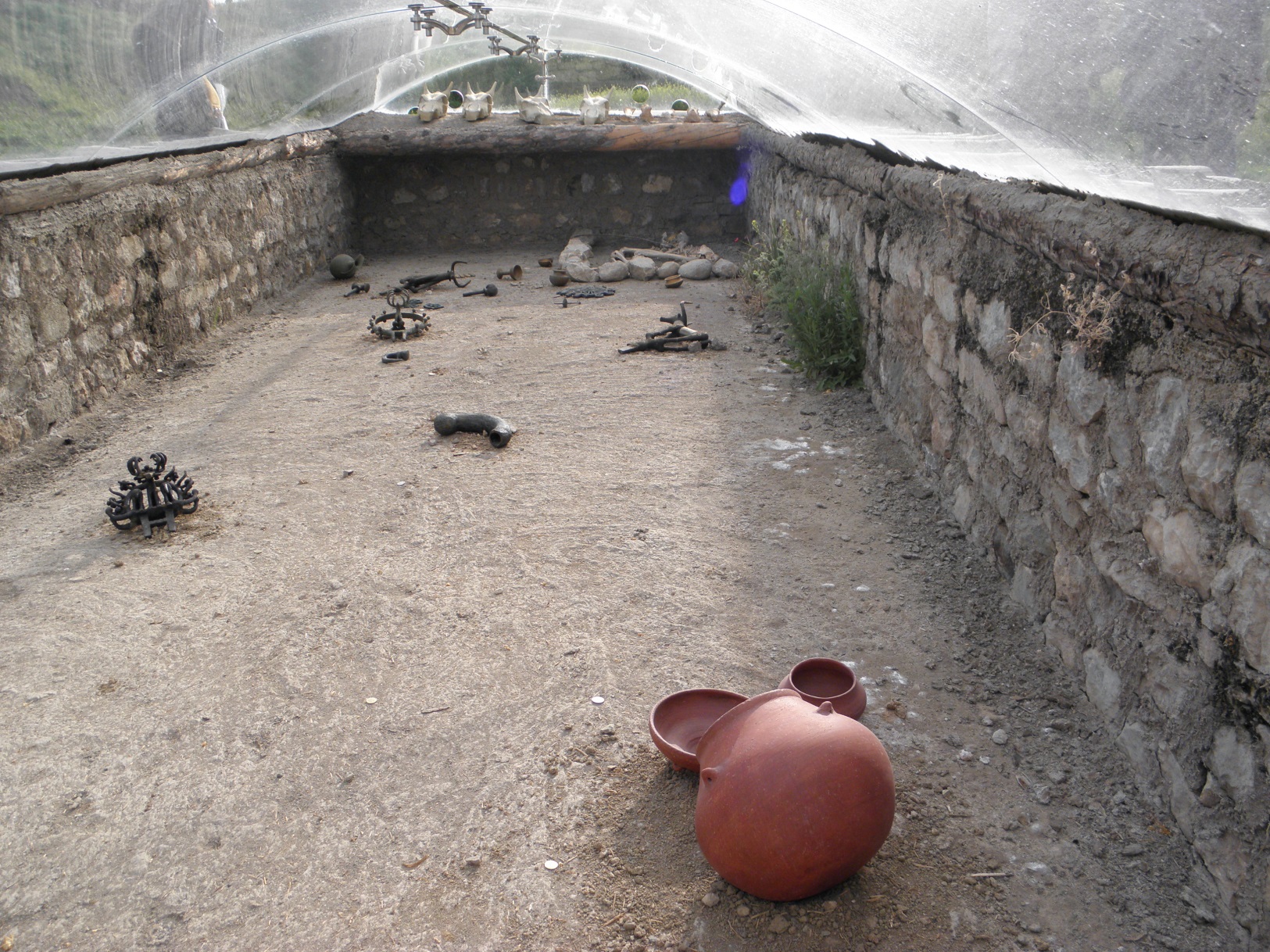 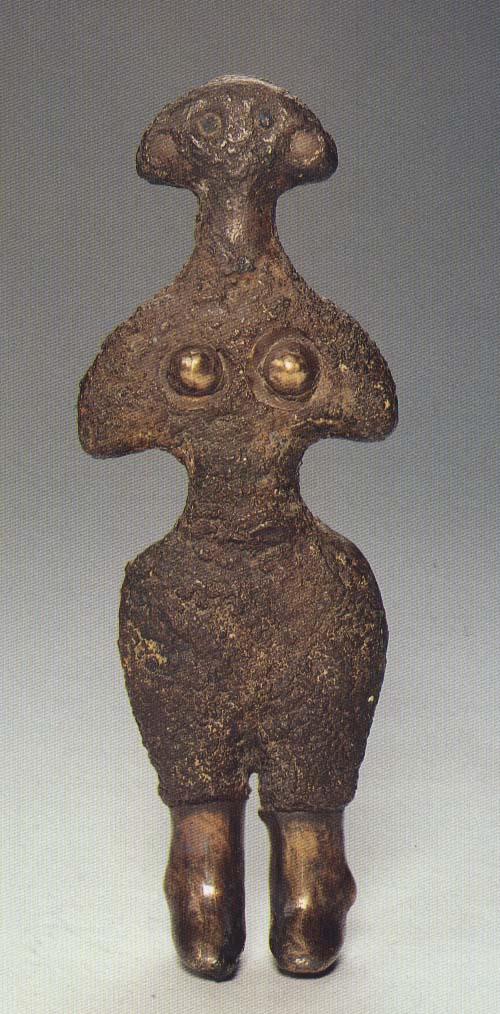 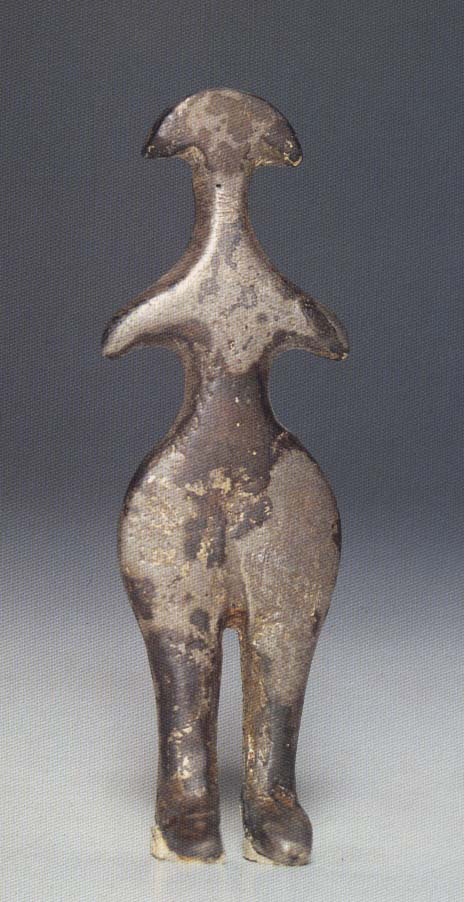 Сребърни статуетки от Аладжа Хююк, втората половина на ІІІ хил. Пр. Хр.
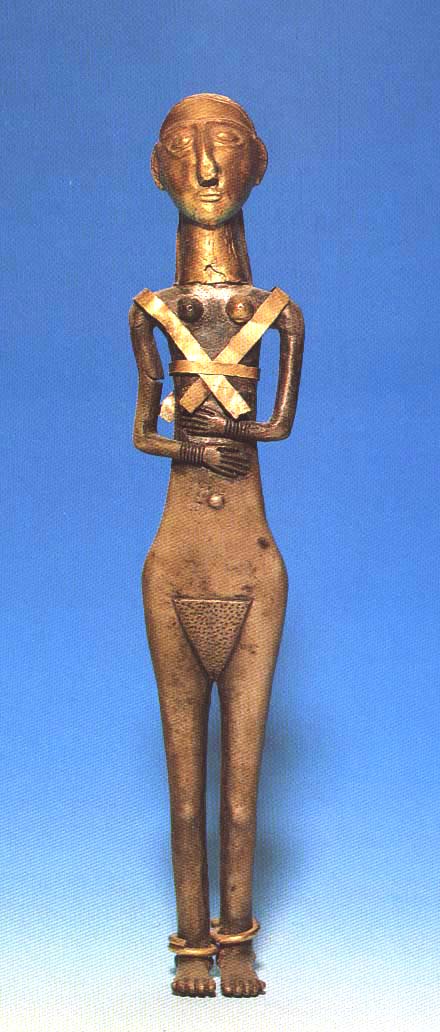 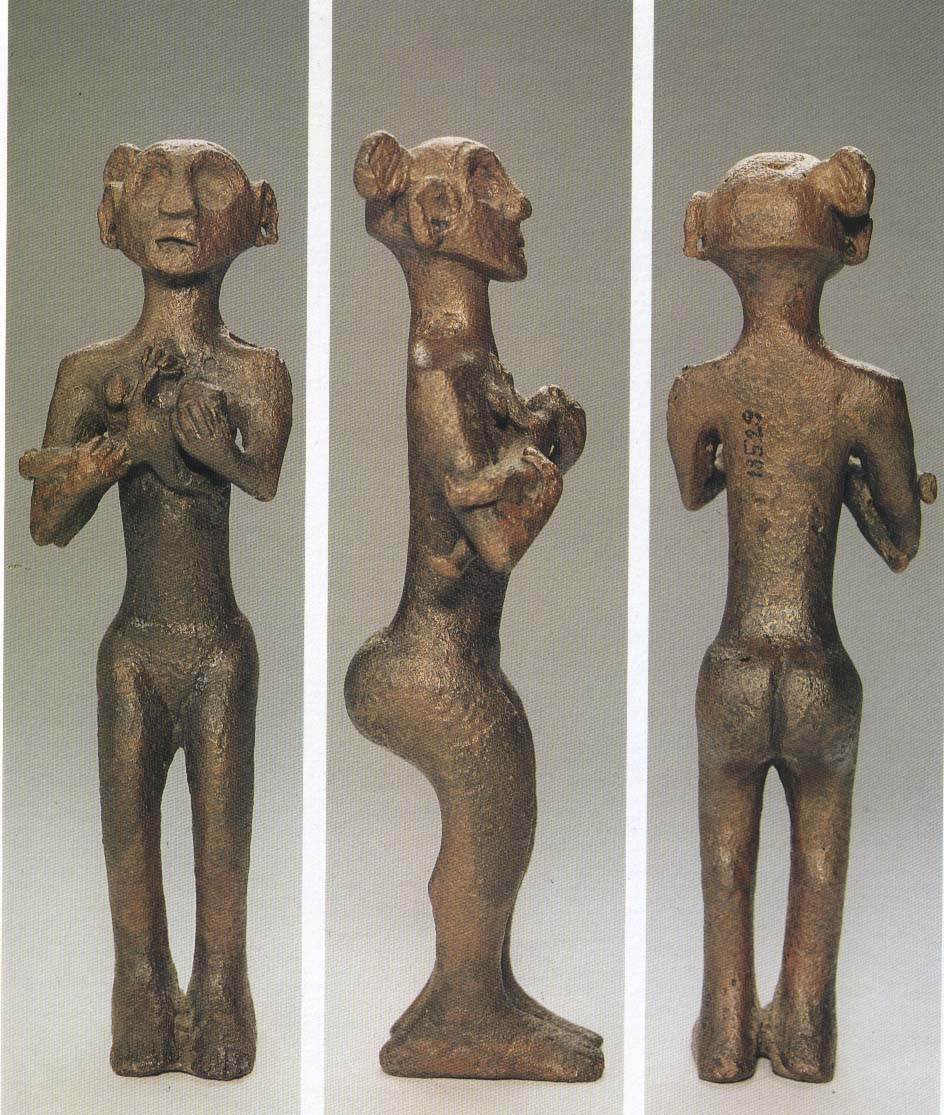 Статуетка от електрон и злато от Хасанолан, края на ІІІ хил. пр. Хр.
Бронзова статуетка от Хорозтепе, края на ІІІ хил. пр. Хр.
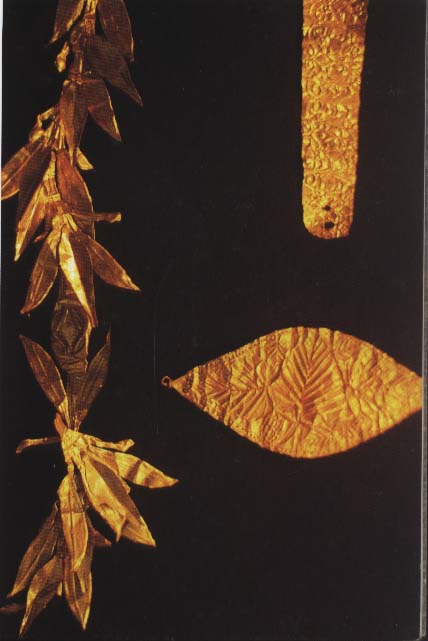 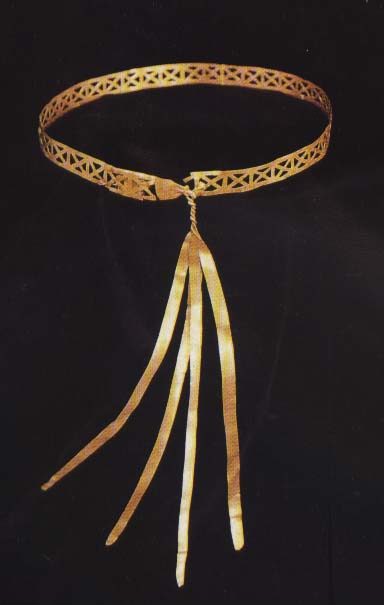 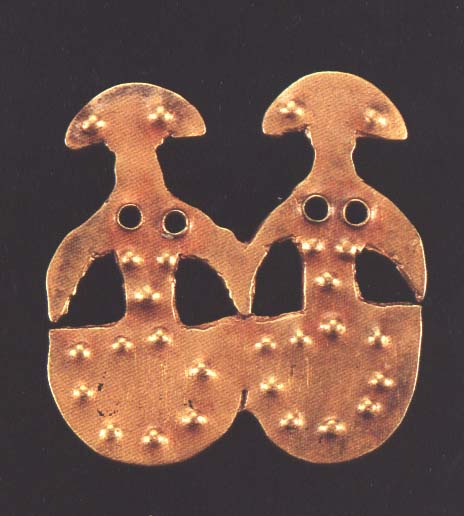 Златни украшения от Аладжа Хююк, втората половина на ІІІ хил. пр. Хр.
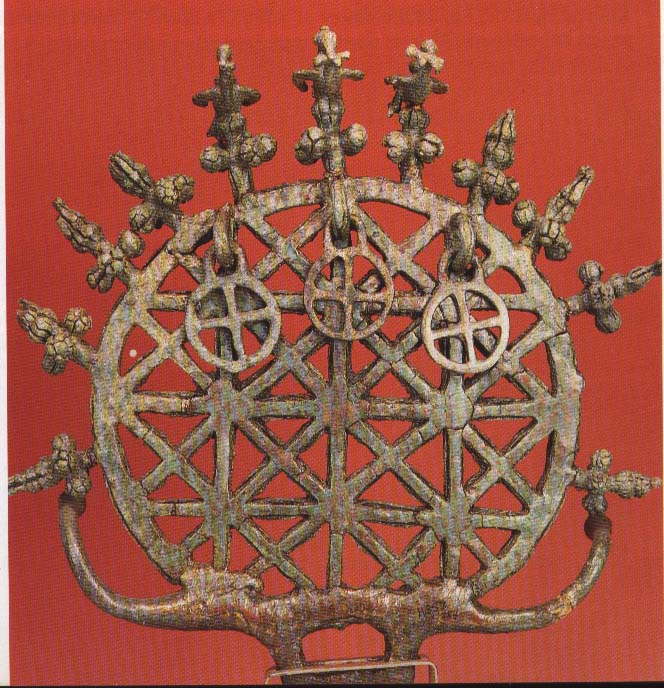 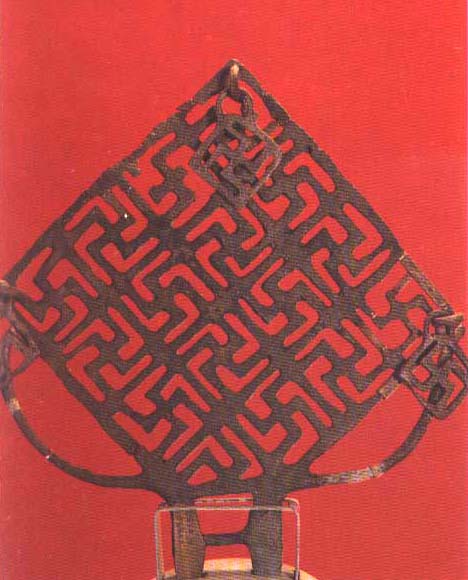 Т. нар. “щандарти” от Аладжа Хююк, втората половина на ІІІ хил. пр. Хр.
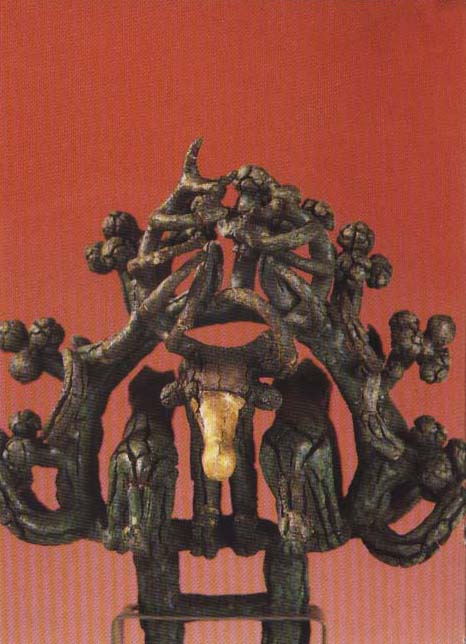 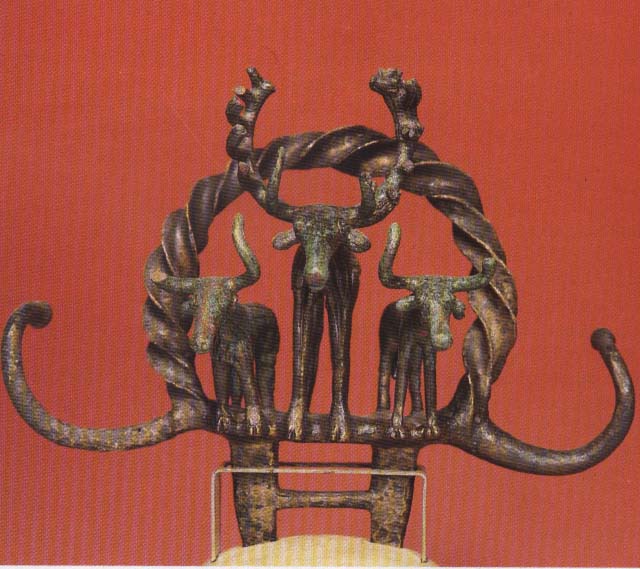 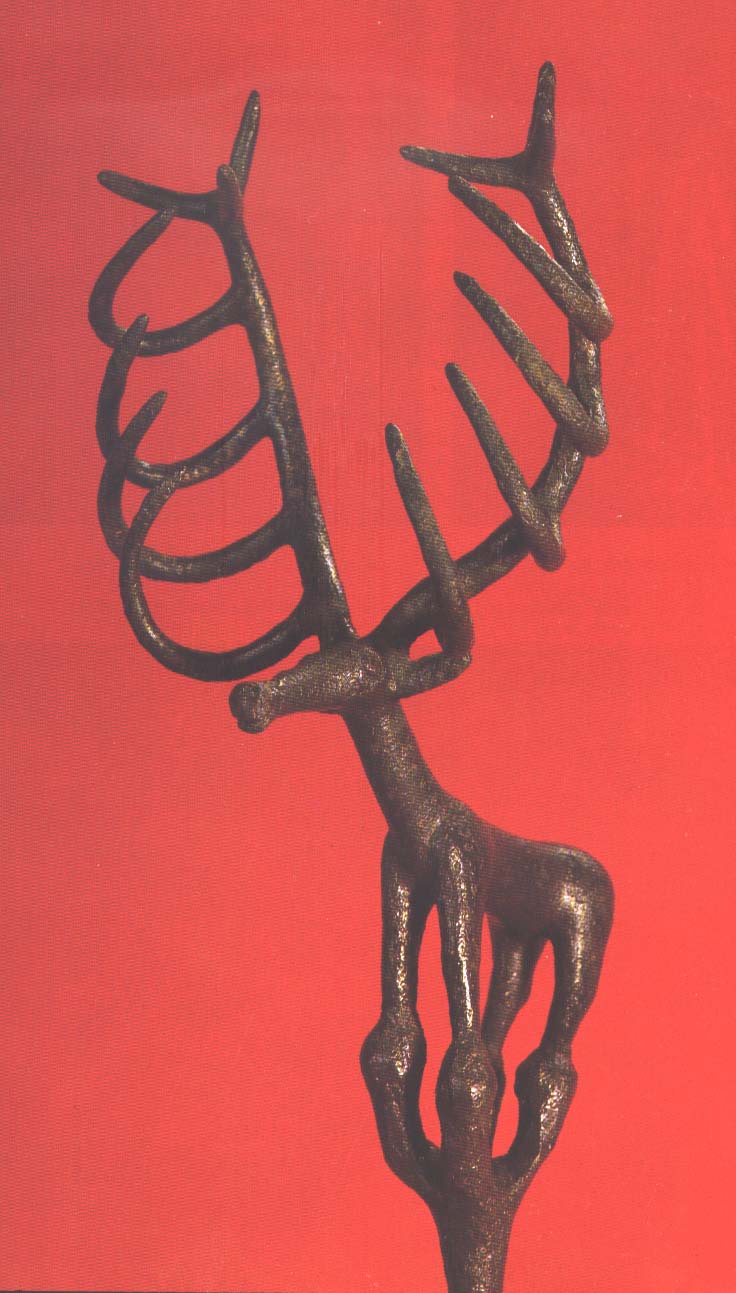 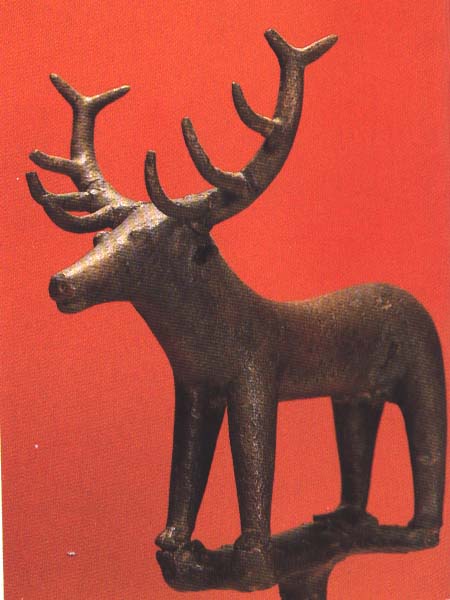 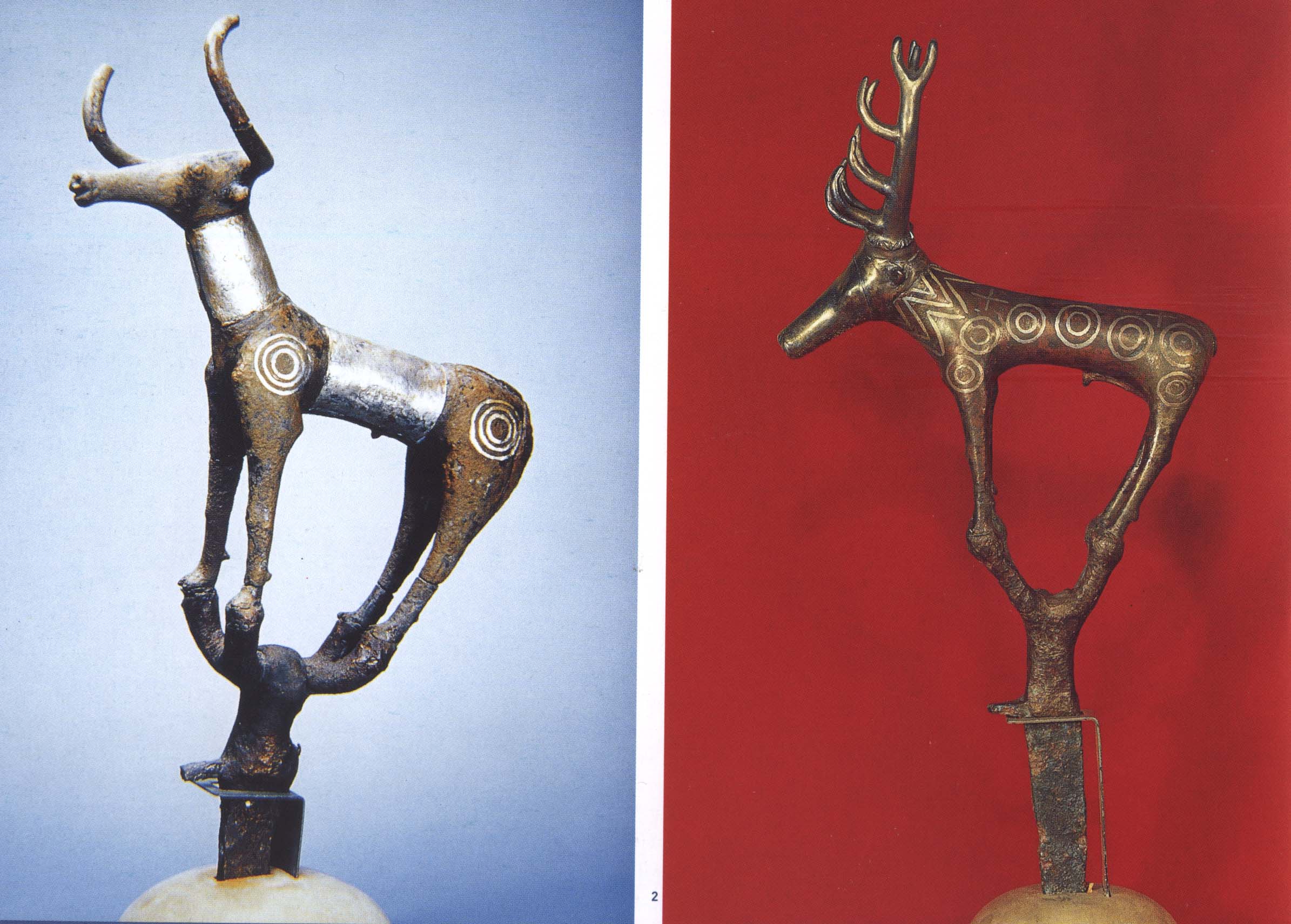 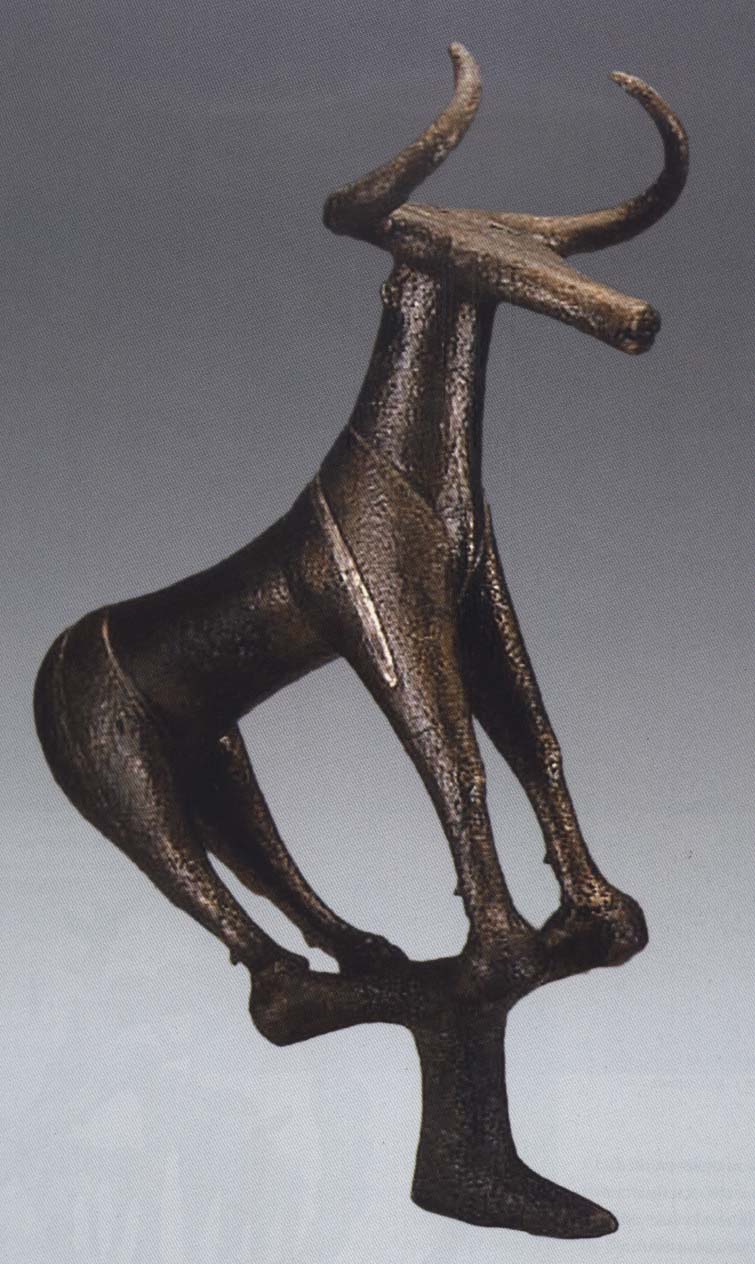 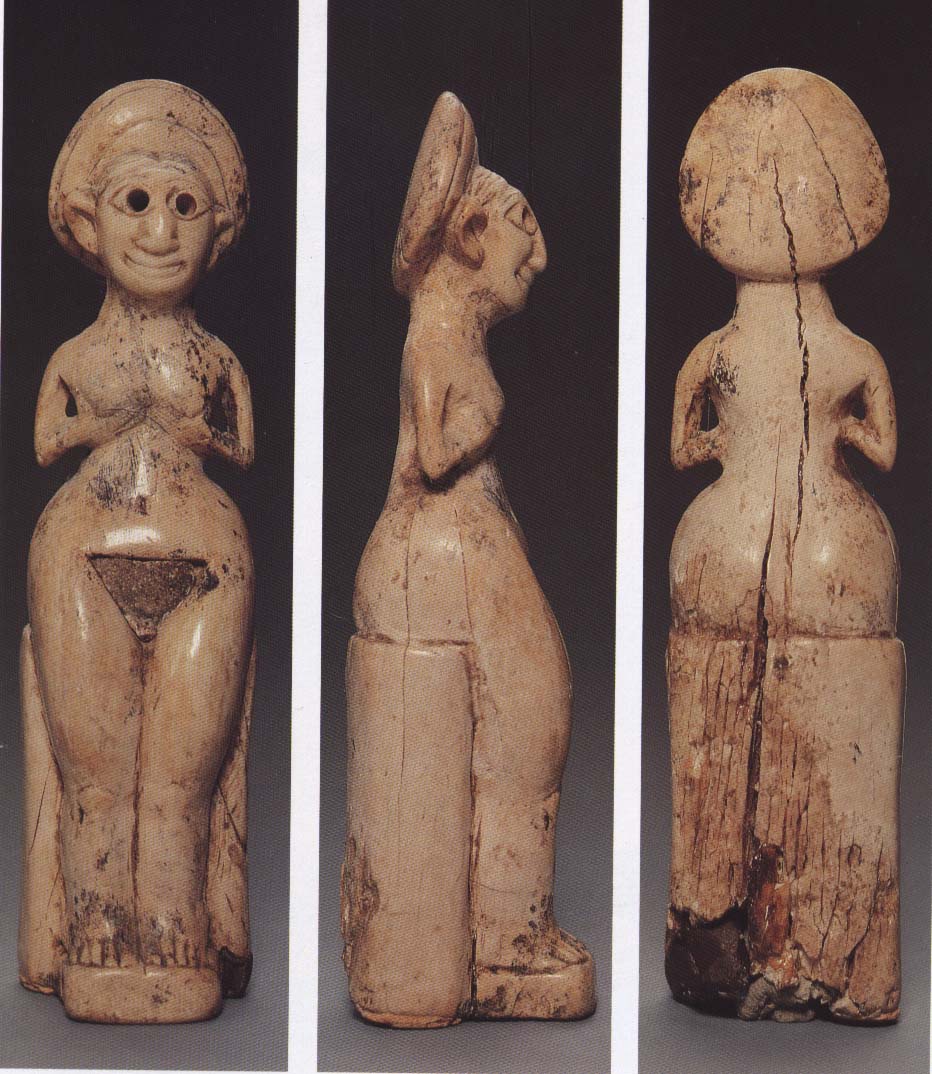 Статуетка от слонова кост от Кюлтепе, 18 в. пр. Хр.
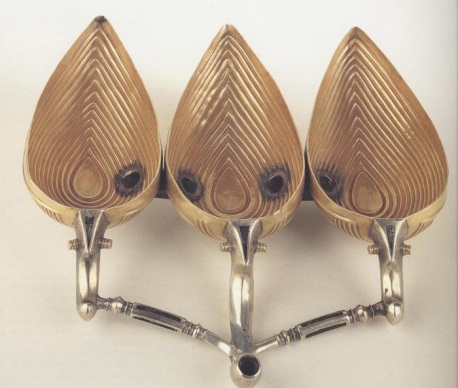 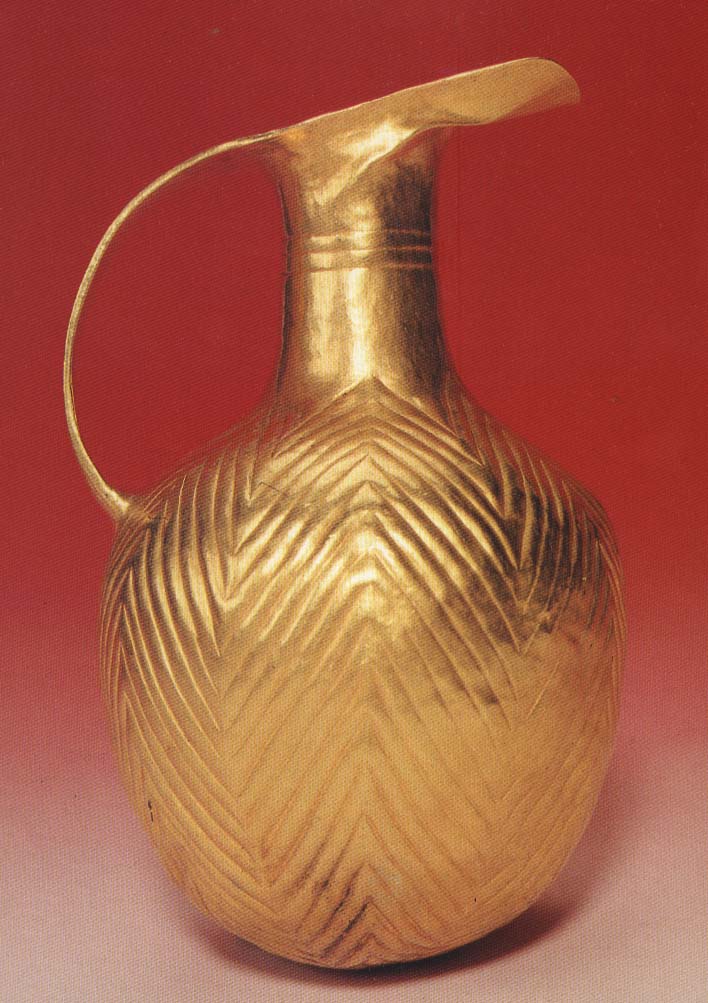 Златни кани от Аладжахююк и Махматлар, края на ІІІ хил. пр. Хр.
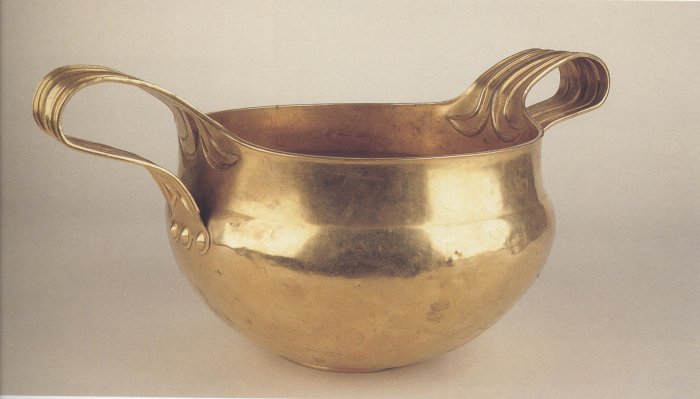 Съдове от Вълчетрънското съкровище
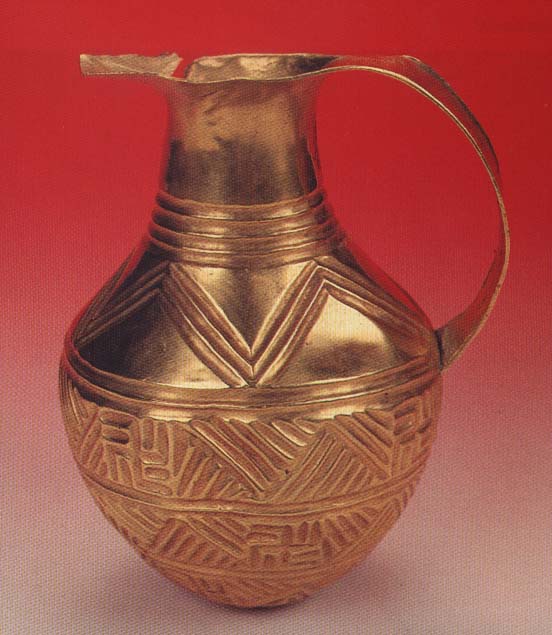 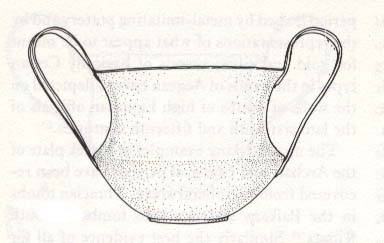 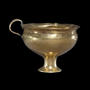 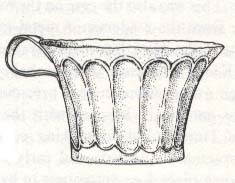 Микенски златни чаши
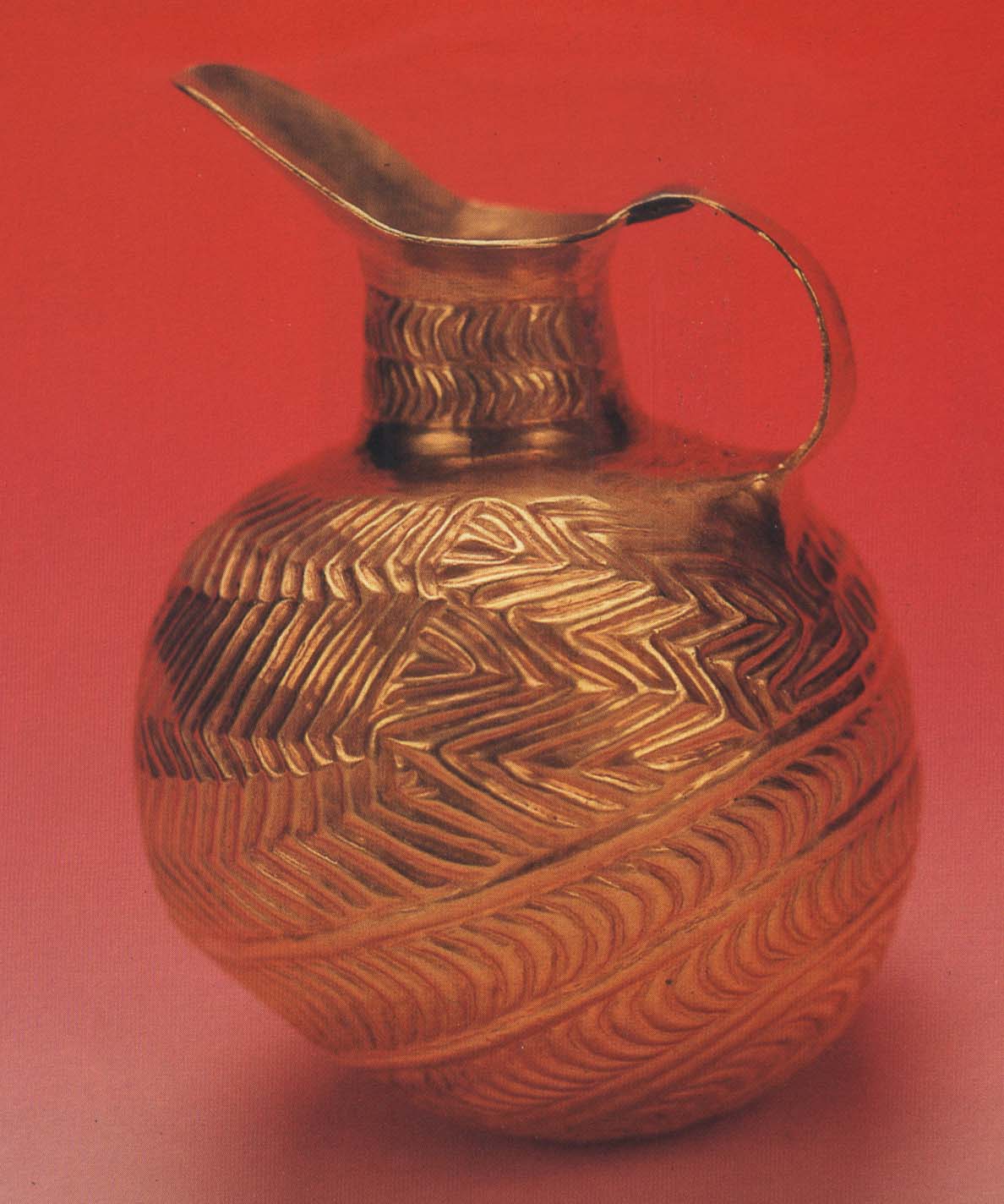 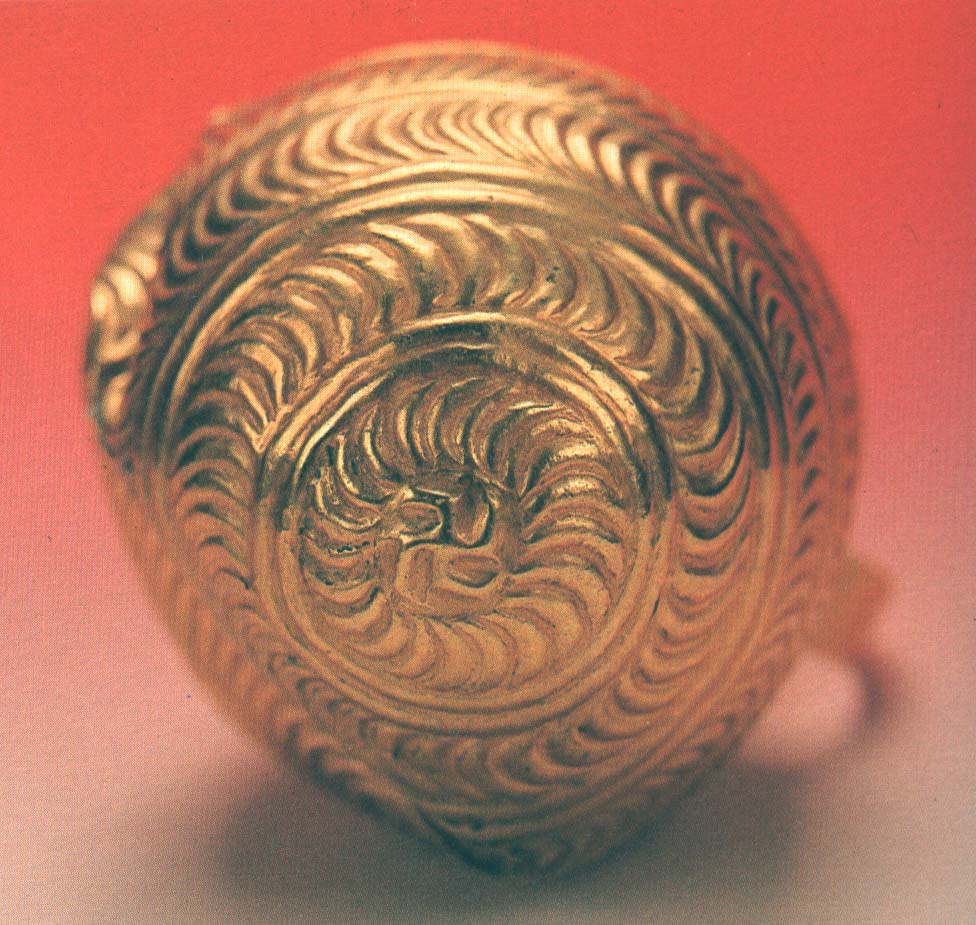 Златната кана от Аладжахююк
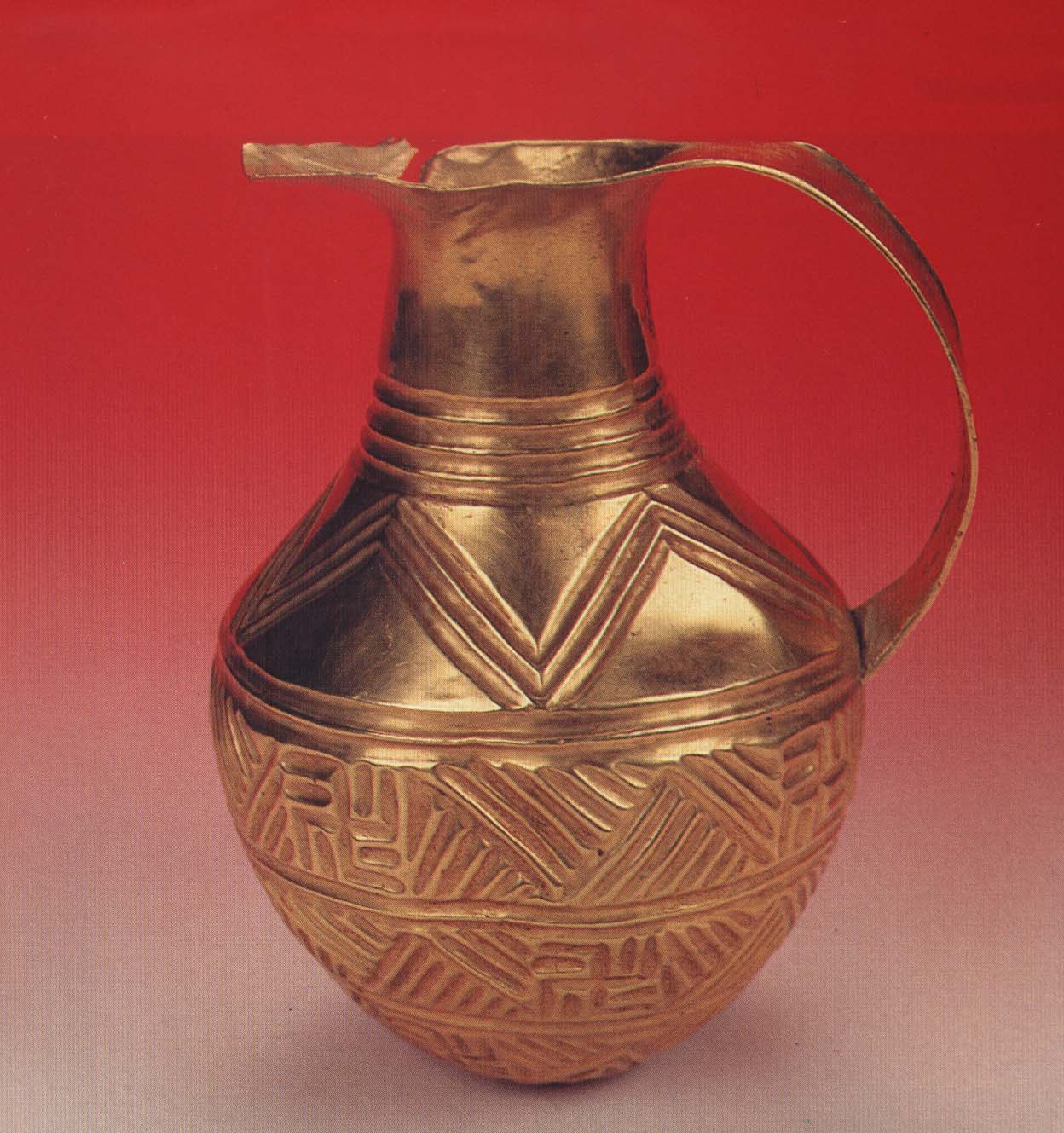 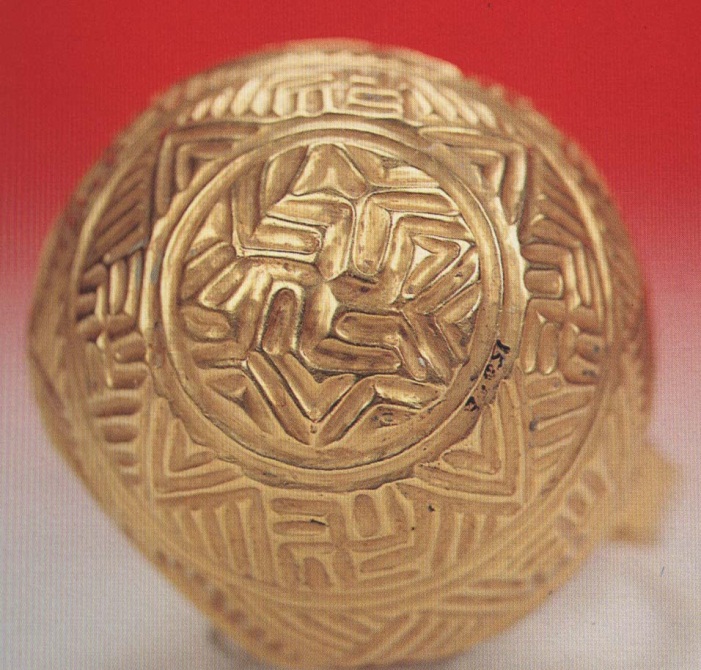 Златната кана от Махматлар
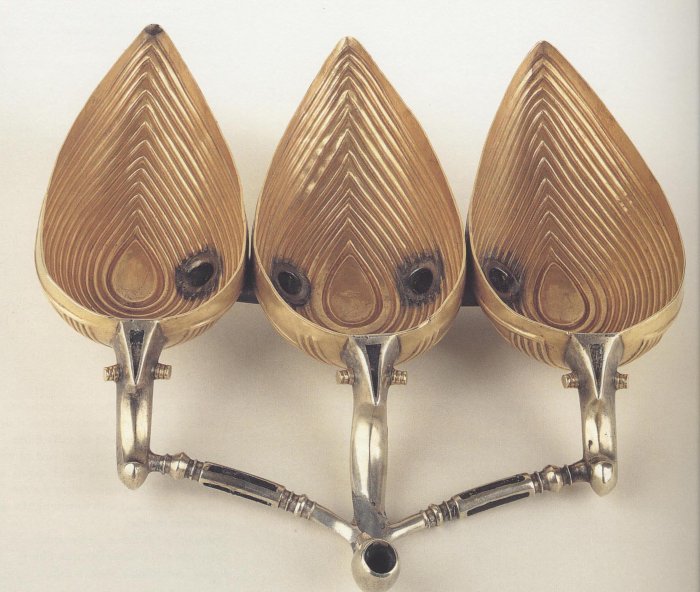 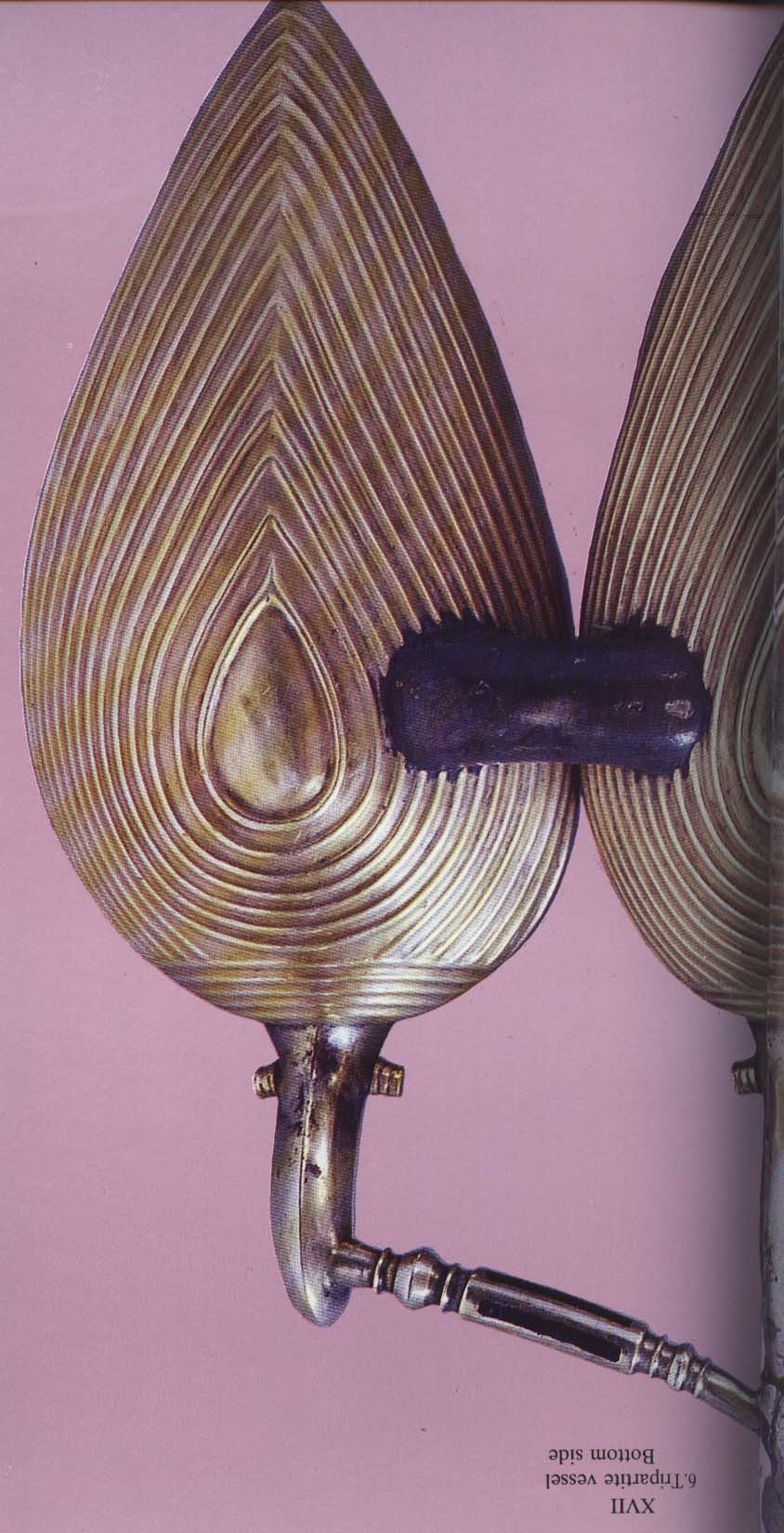 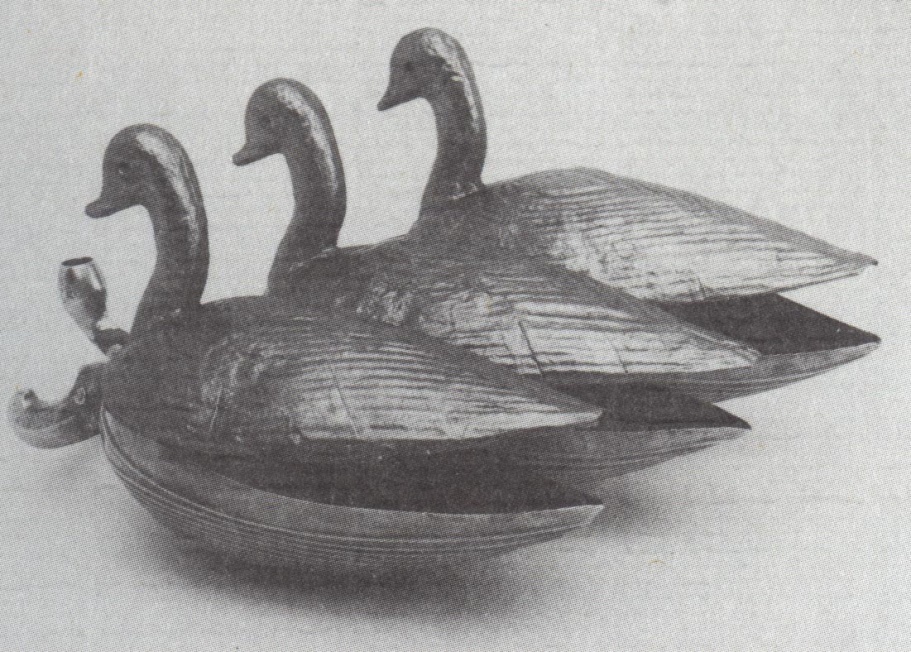 Реконструкция на капаците на триделния съд
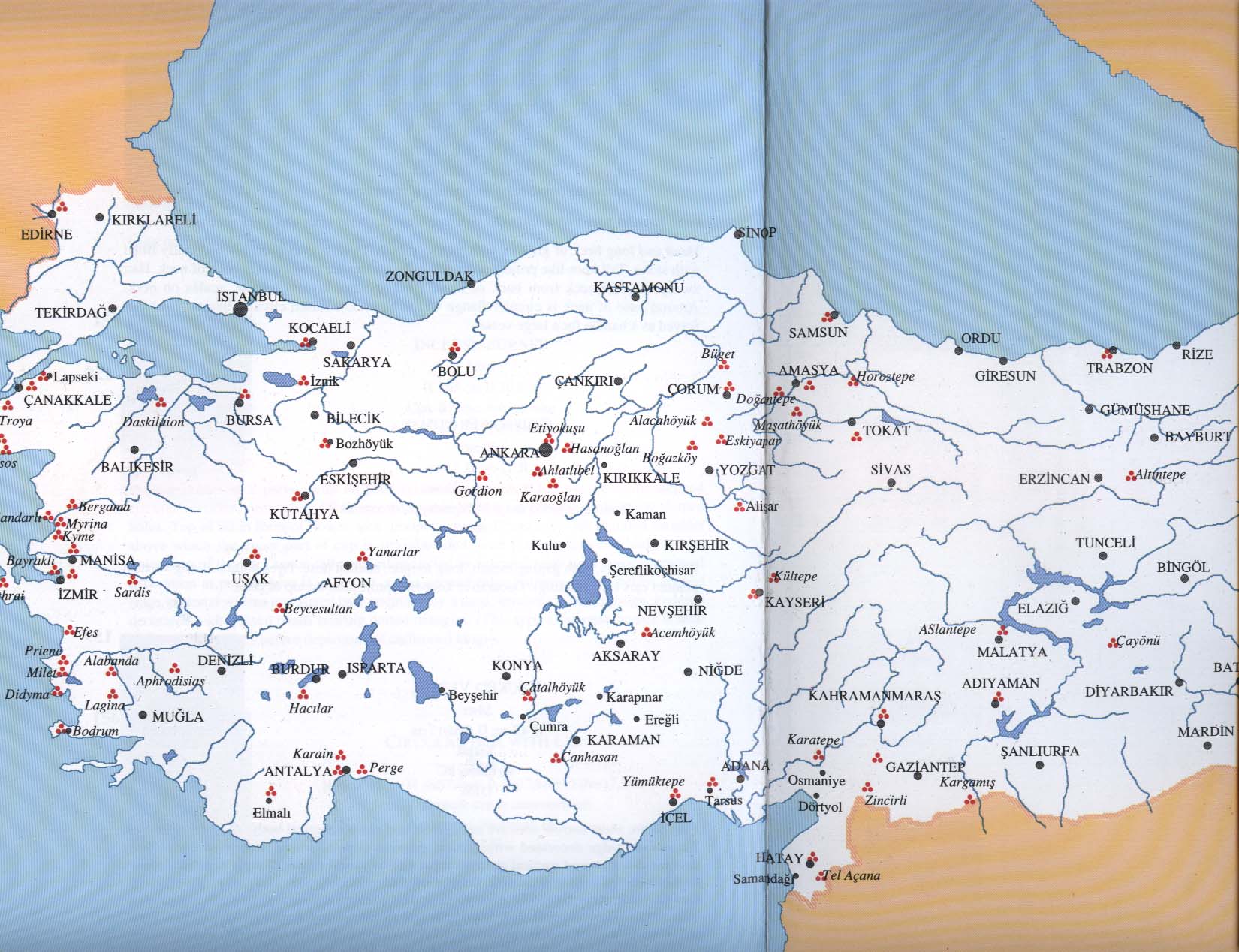 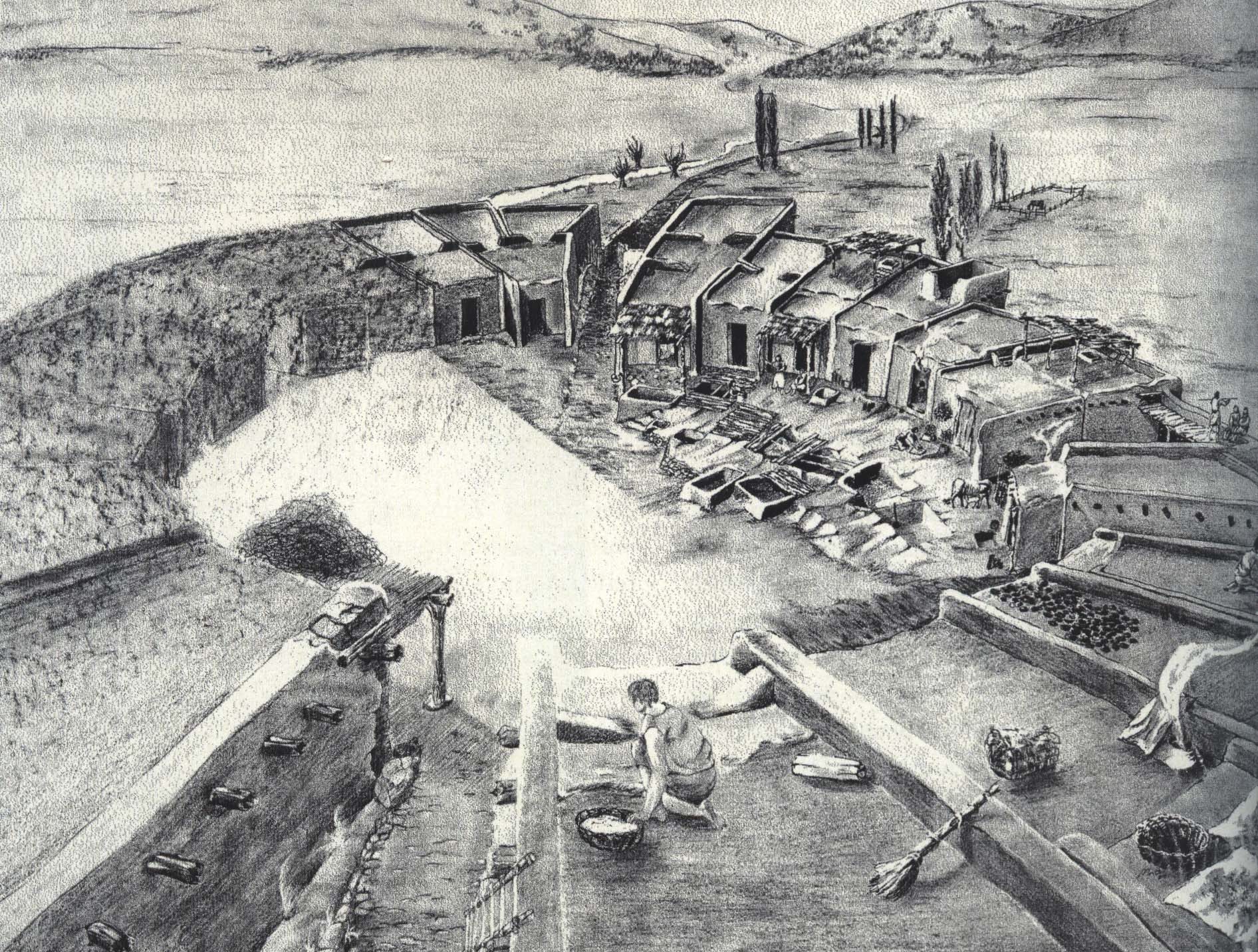 Demirçi höyük – Демирчи хююк ( в района на дн. Ескишехир)
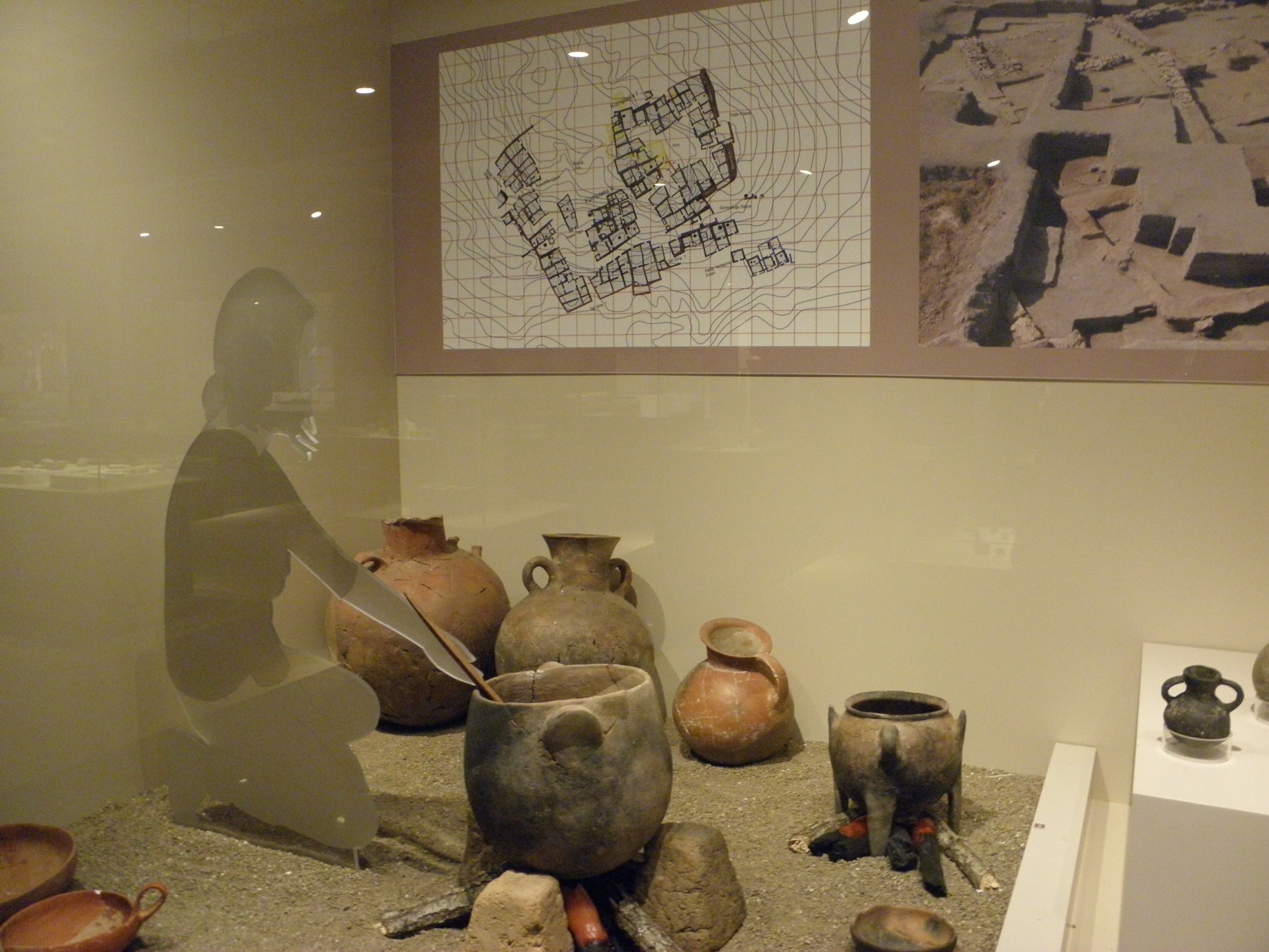 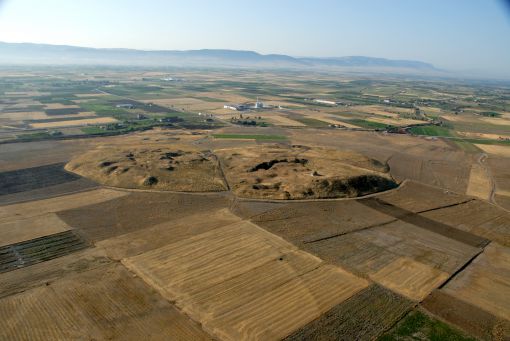 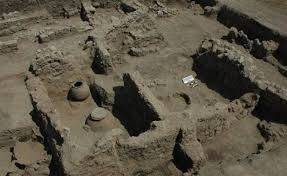 Beycesultan – Бейджесултан – бронзова епоха в западна Анатолия;
Първо повлиян от егейския свят, а после от хититите